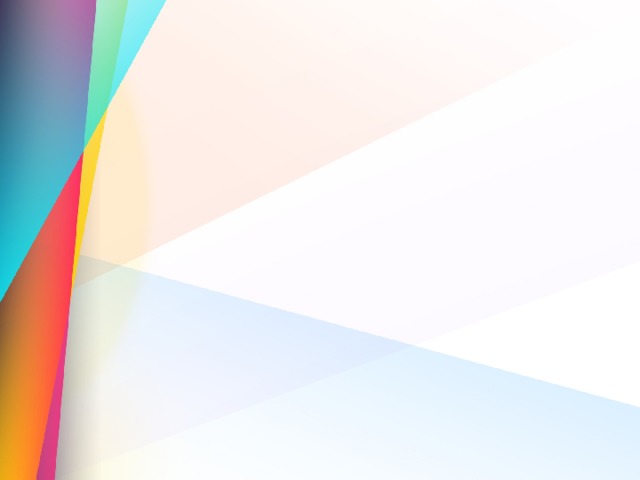 Исполнение бюджета сельского поселения Сытомино
за 2018 год
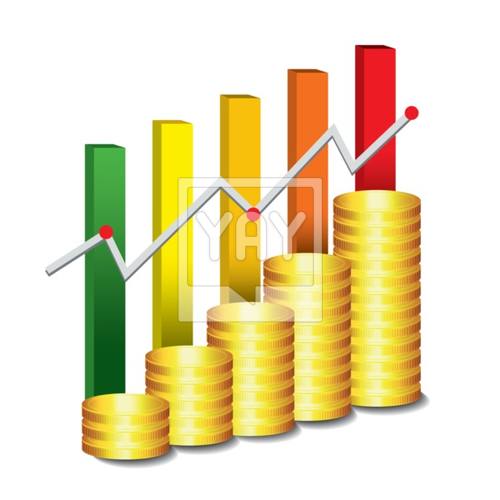 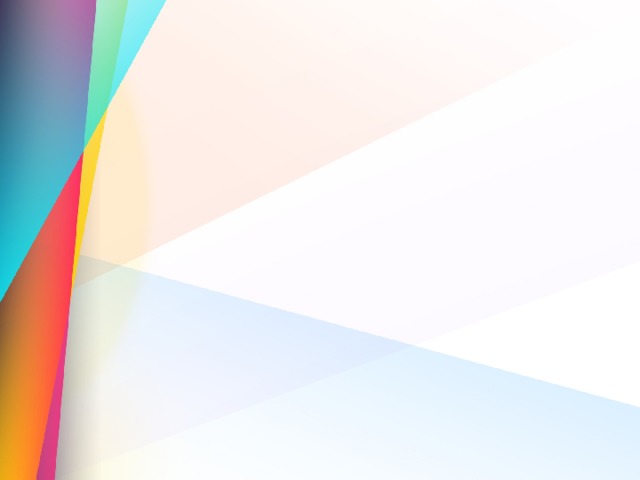 Бюджет сельского поселения Сытомино на 2018 год              тыс.руб.
Дефицит -/профицит +
Первоначальный план – 0
Уточненный план   -3246,9
2
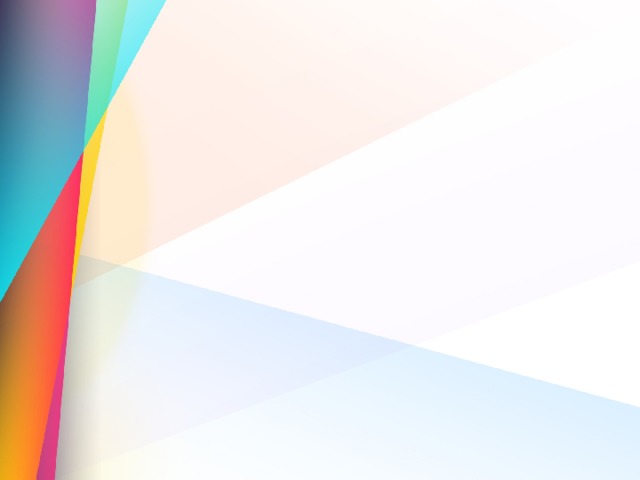 Исполнение бюджета с.п. Сытомино  за 2018 год (тыс.руб.)
Дефицит -/ профицит +
Уточненный план  - 3246,9
Факт за 2018 год      +1926,0
3
Сведения о поступлениях в бюджет с.п. Сытомино в разрезе основных налоговых и неналоговых доходов, безвозмездных поступлений за 2018 год (тыс.руб.)
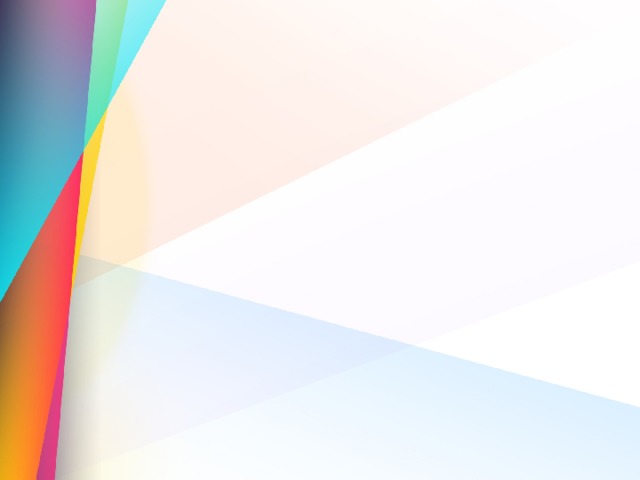 Табл.1
4
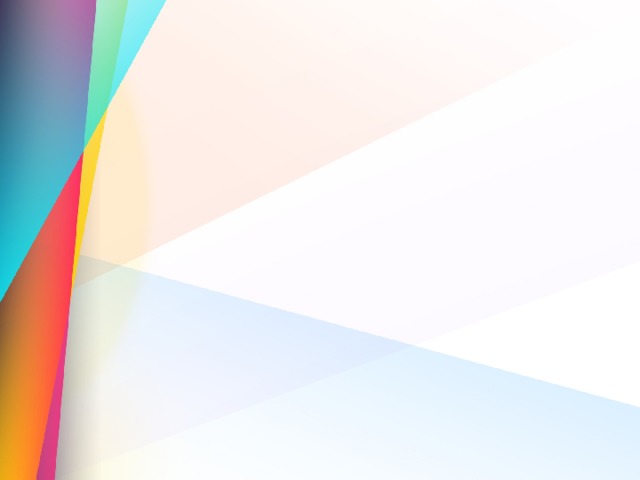 Продолжение табл.1
5
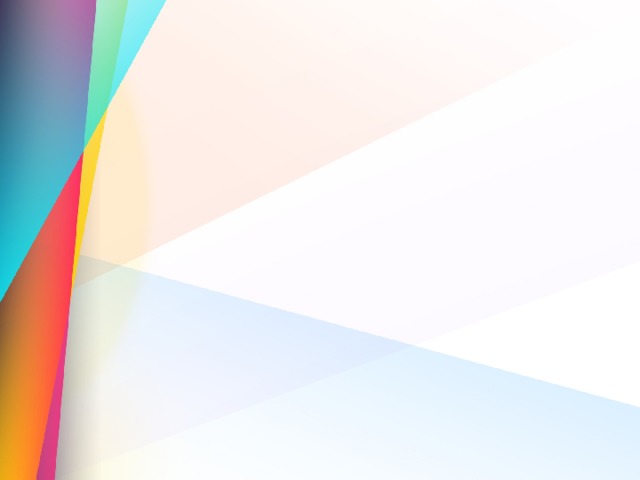 Окончание табл.1
6
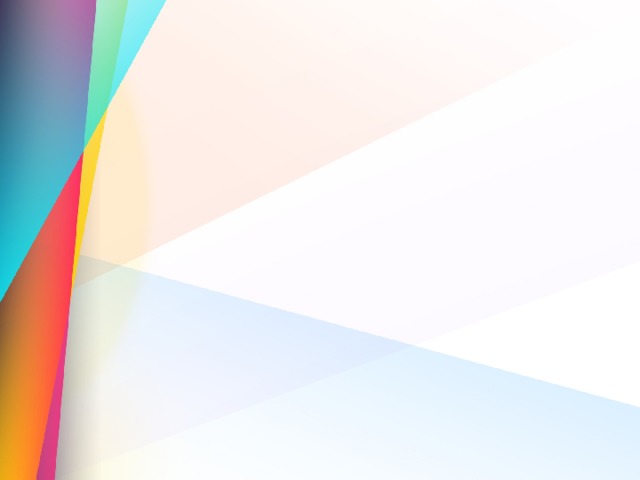 Анализ исполнения доходной части бюджета с.п. Сытомино за 2018 год                                                                                                                                        тыс.руб.
7
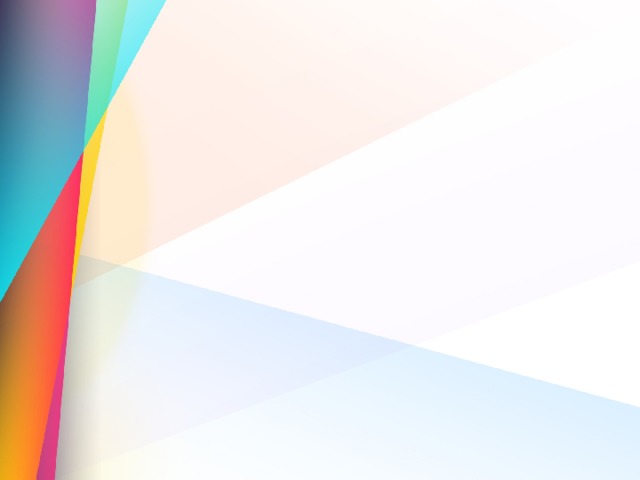 Структура исполнения доходной части бюджета сельского поселения Сытомино за 2018 год
Уд. вес %
8
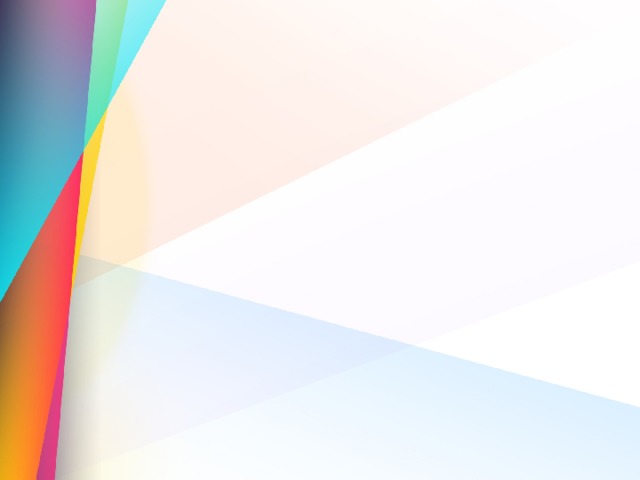 Структура исполнения налоговой и неналоговой части бюджета с.п. Сытомино за 2018 год
9
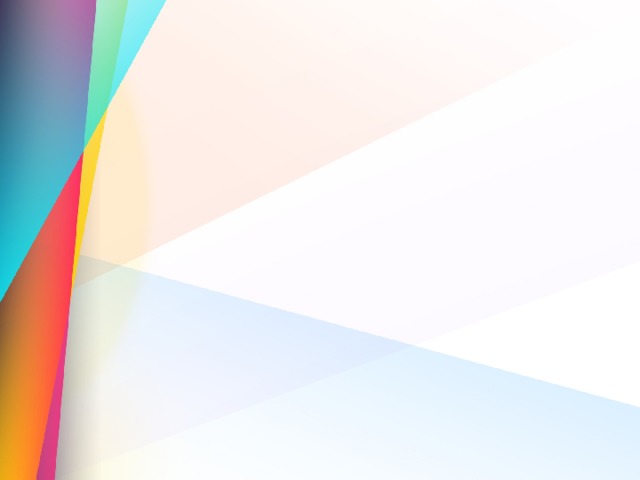 Информация о полученных межбюджетных трансфертах МО с.п. Сытомино за 2018 год
10
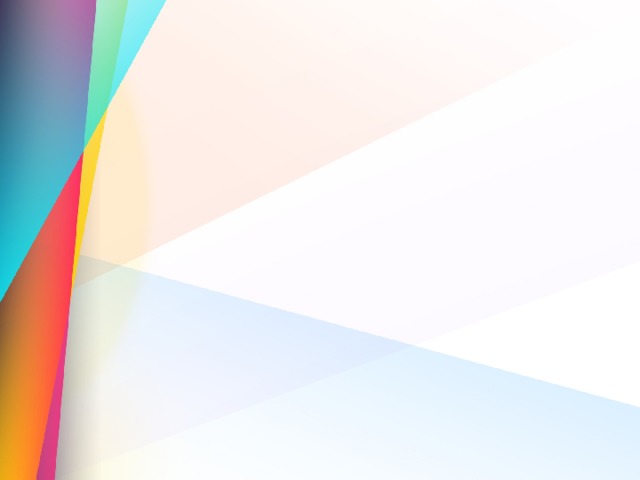 Информация об иных межбюджетных трансфертах на финансовое обеспечение полномочий, передаваемых на уровень муниципального района за 2018 год  тыс.руб.
- Соглашение № 118 от 27.02.2018г. «О передаче осуществления части полномочий органов местного самоуправления муниципального образования сельское поселение Сытомино органам местного самоуправления муниципального образования Сургутский район»
- Соглашение № 75-17 от 21.12.2017 «О передаче осуществления полномочий контрольно-счетного органа по осуществлению внешнего муниципального финансового контроля»
11
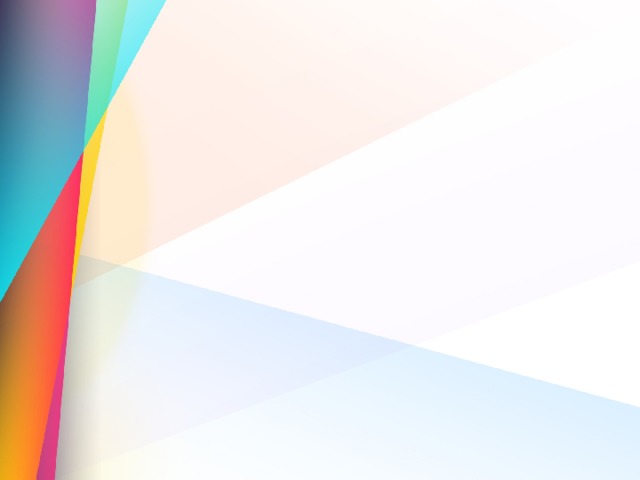 Сравнительный анализ исполнения расходной части бюджета МО с.п. Сытомино за 2018 год по функциональной структуре расходов   тыс.руб.
12
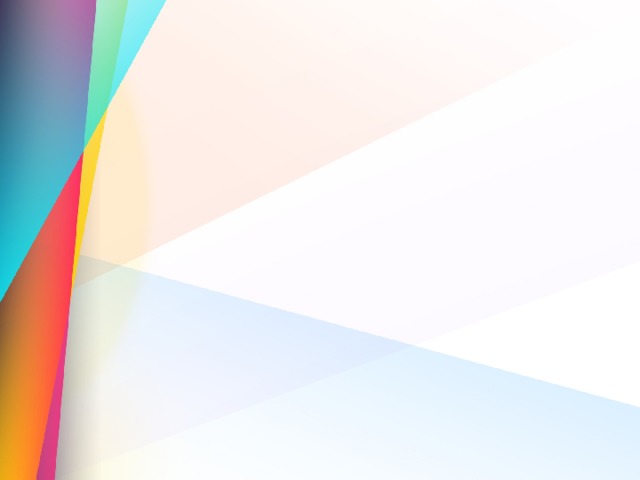 13
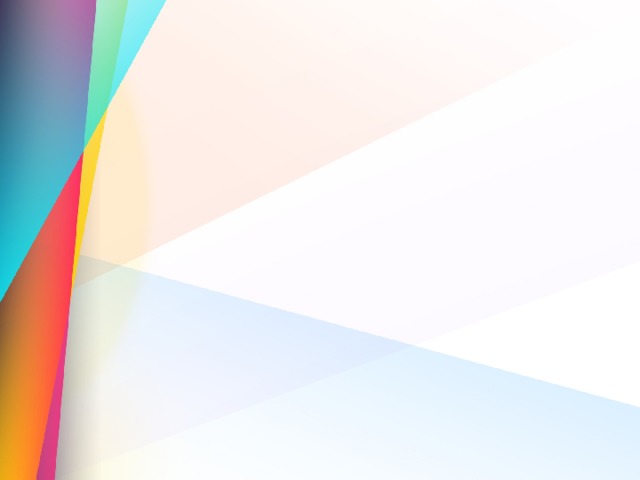 Функциональная структура расходов с.п. Сытомино за 2018 год
Уд. вес %
14
Функциональная структура расходов МО с.п. Сытомино за 2018 год
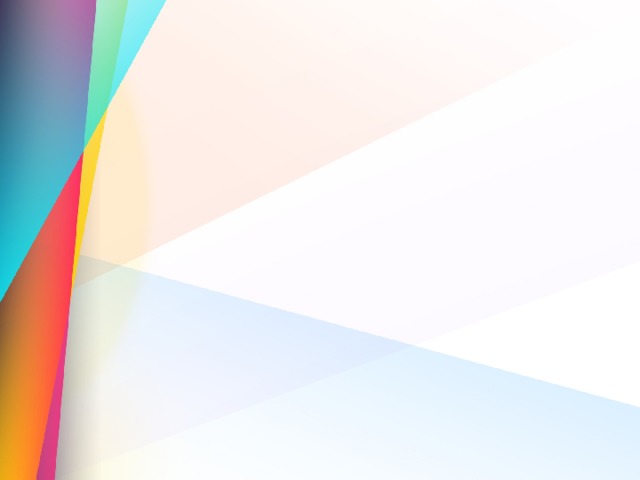 Общегосударственные вопросы
        37,6%
Нац. оборона
        0,4%
Жилищно-ком. хоз-во. 
      5,1%
Нац. безопасность и правоохранительная деятельность
        0,6%
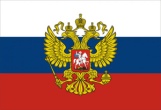 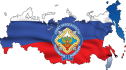 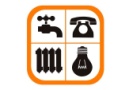 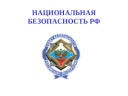 Межбюджетные трансферты общего хар-ра бюджетам субъектов РФ и МО 
12,1%
Нац. экономика
           5,9%
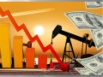 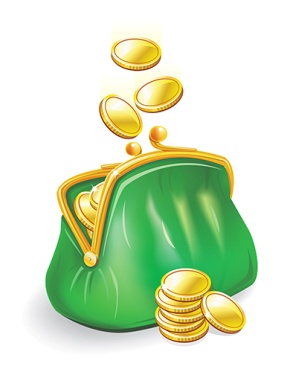 Охрана окр. среды 
              0,0%
Культура и кинематография 
       37,7%
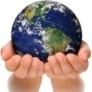 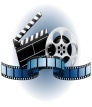 Образование
0,1%
Соц. политика
            0,2%
Физ.культура и спорт
0,3%
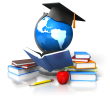 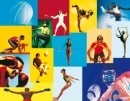 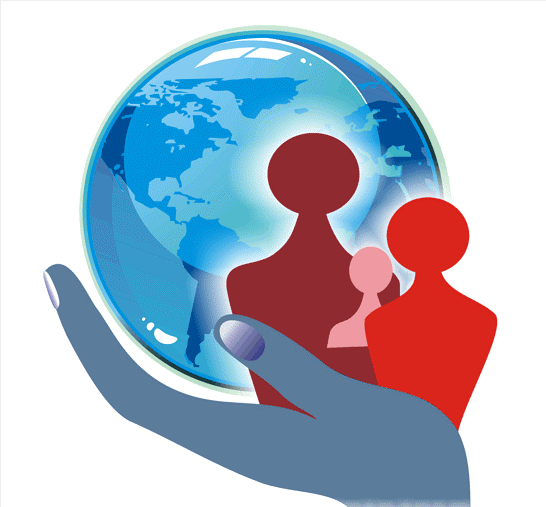 15
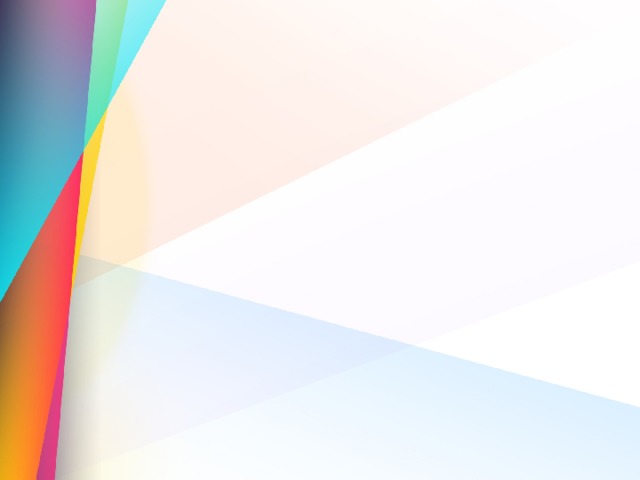 Расходы на реализацию муниципальных программ и непрограммные расходы с.п. Сытомино за 2018 год (тыс. руб.)
16
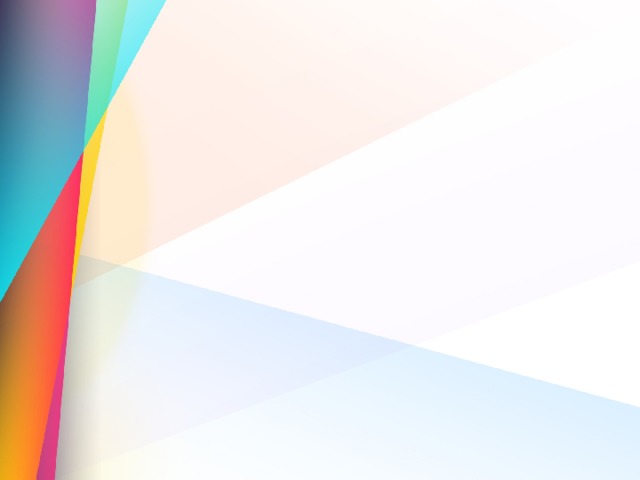 Исполнение муниципальных программ с.п. Сытомино (тыс.руб.)
17
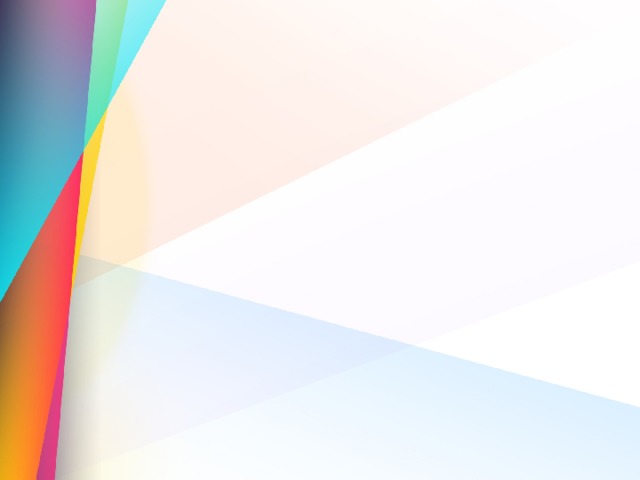 Информация о расходах на реализацию Указов Президента Российской Федерации от 07.05.2012    тыс.руб.
Динамика показателей средней заработной платы работников культуры
18
Информация о расходах на реализацию Указов Президента Российской Федерации от 07.05.2012г.    тыс.руб.
Плановые назначения
Исполнение за 2018 год
19
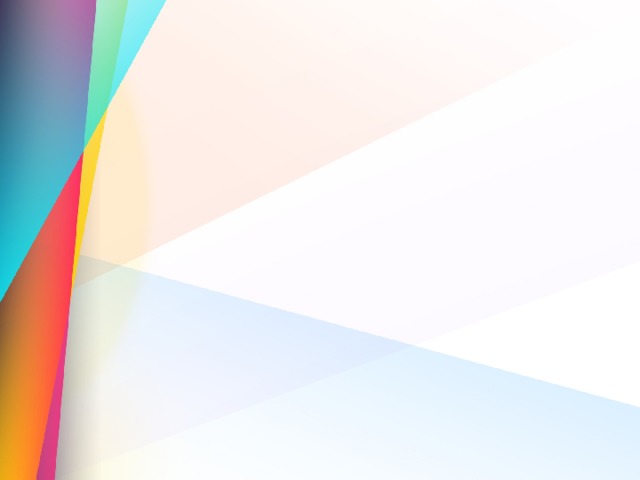 Контактная информация для граждан
За получением дополнительной информации просим обращаться
 в Администрацию сельского поселения Сытомино:Адрес: ул. Центральная 61, с. Сытомино, Сургутский р-н, 
Ханты-Мансийский автономный округ-Югра, Тюменская обл., 628436Телефон (факс):8 (3462) 736-480 (приемная)E-mail: admsitomino@mail.ru
Адрес сайта: http://sytomino.ru/
Время работы: пн с 9.00 до 18.00 (перерыв с 13.00 до 14.00),вт-пт с 9.00 до 17.00 (перерыв с 13.00 до 14.00),сб-вс выходной